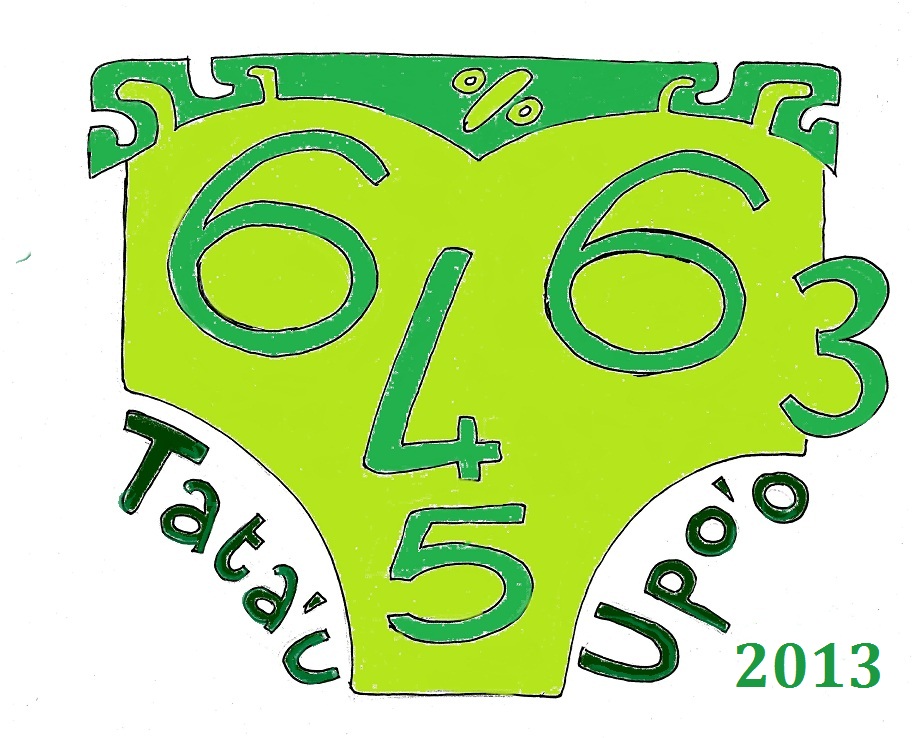 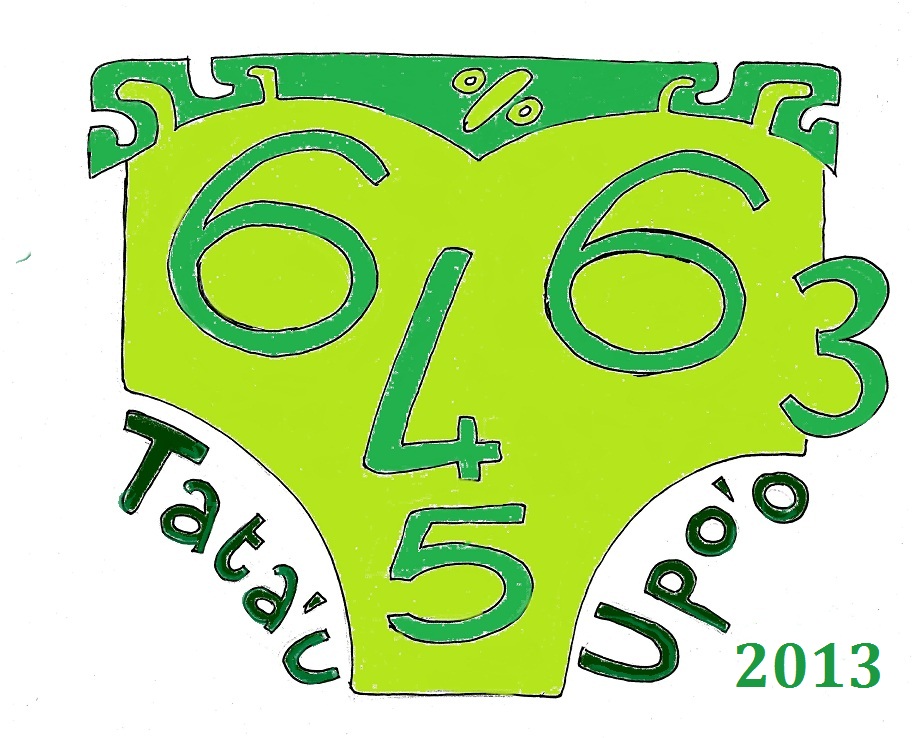 Sujet de qualificationsdes classes de3ème et 2nde
Bonne chance à tous !
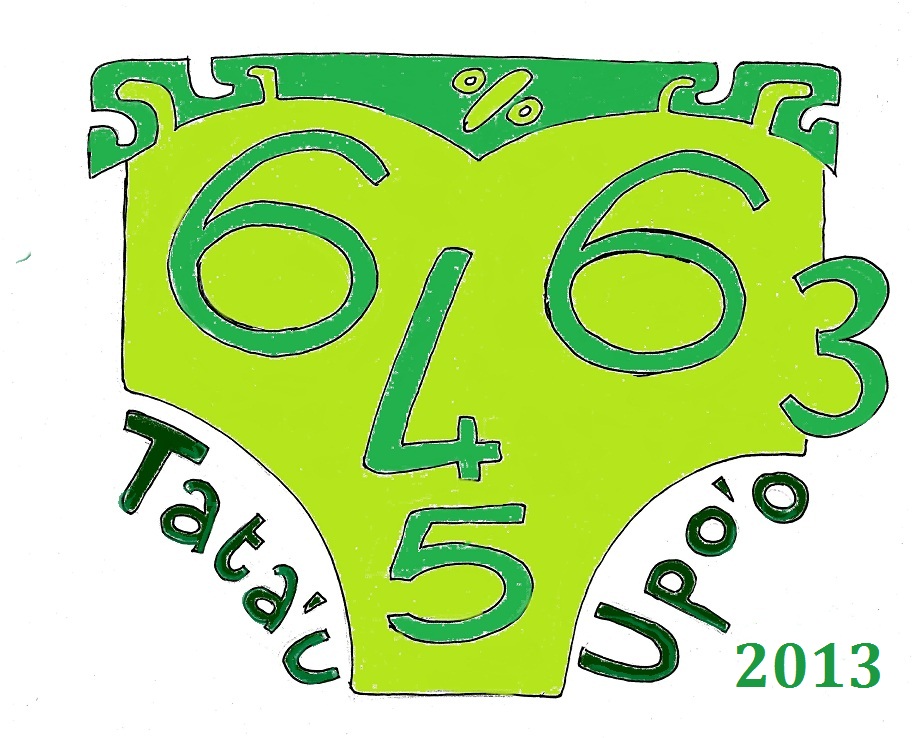 A vos stylos,
Prêts,
Partez!
Appuyer sur Entrée pour démarrer le questionnaire minuté
1°)


7 × 9
2°)

19 × 3
3°)


11 × ? = 253
4°)

-24 + 8 x 7
5°)


7² - 4² =
6°)

Quelle est la somme 
de 936 et 718 ?
7°)
Combien vaut l’angle Û?
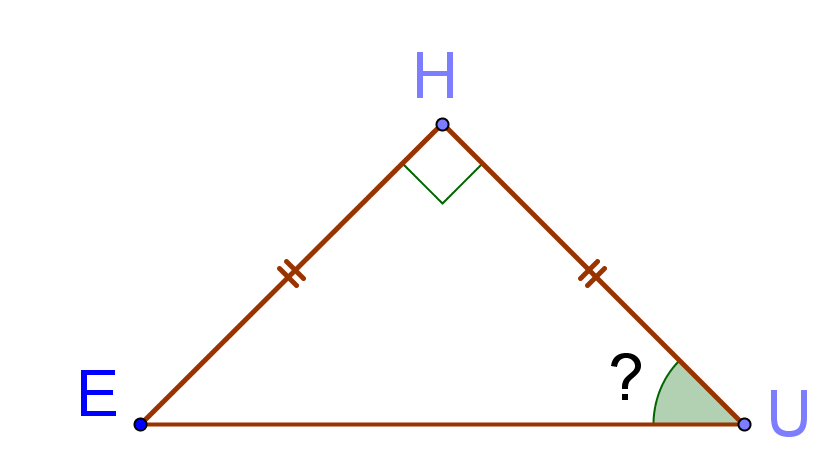 8°)
Quel est le reste de la division euclidienne de 80 par 24 ?
9°)
A quel pourcentage correspond cette fraction ?
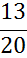 10°)

40% de 120 ?
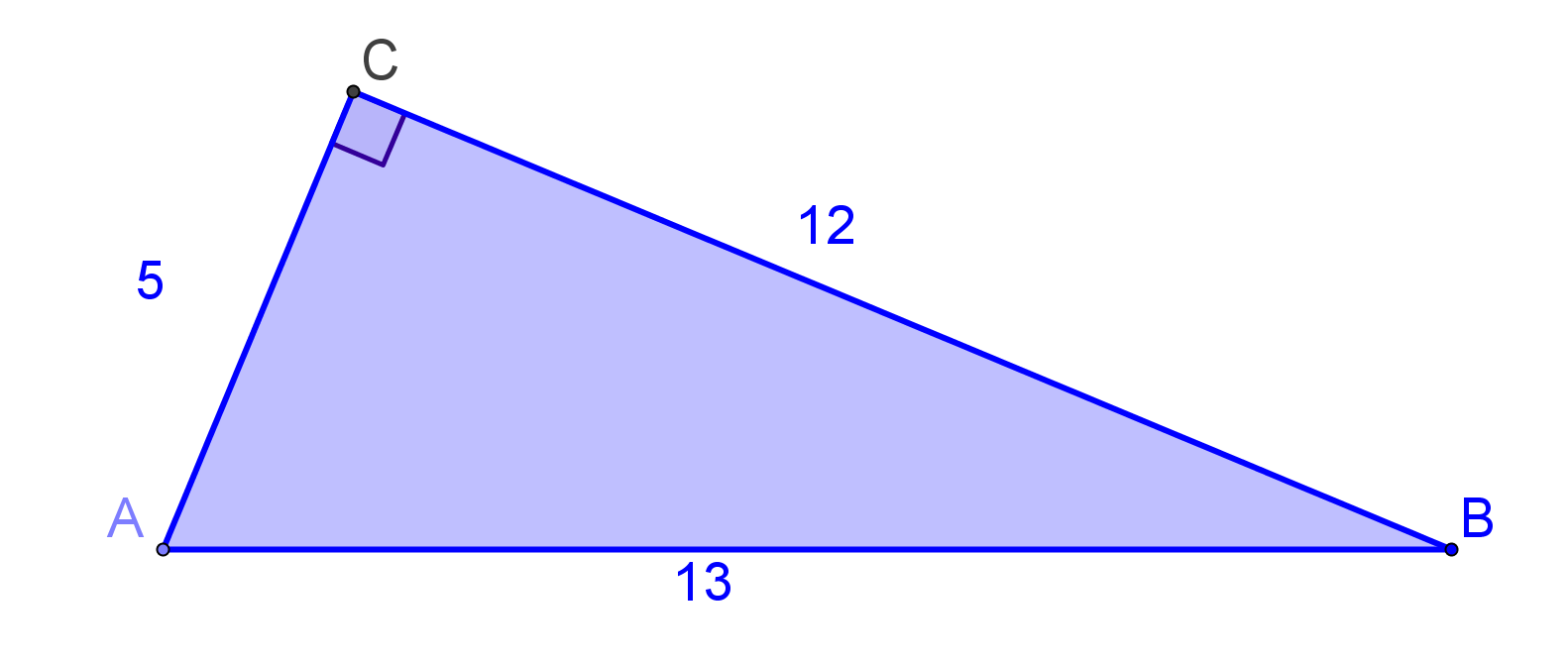 11°)
cm
cm
cm
Quelle est l’aire du triangle ABC ?
12°)

Dans une classe, 
40% des élèves sont des garçons. 
Il y a 12 garçons dans cette classe.
Quel est le nombre d’élèves de la classe ?
13°)
Combien mesure FU ?
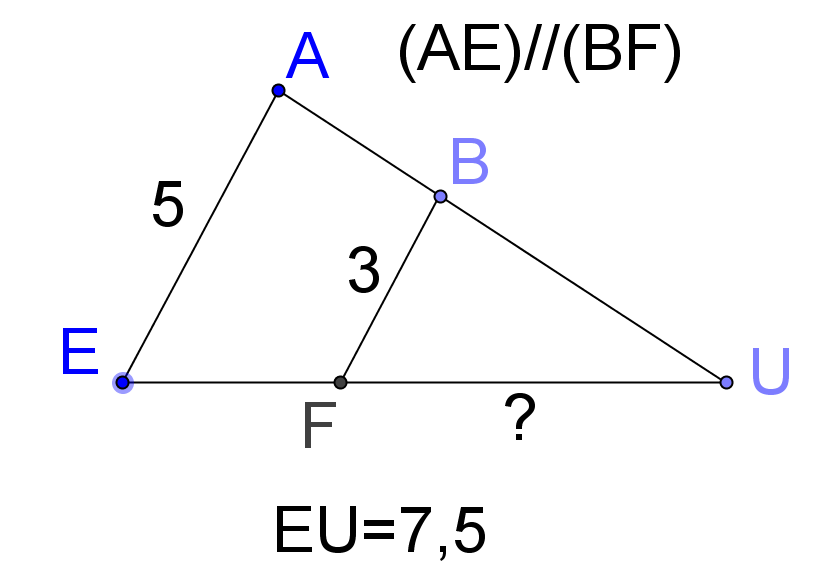 14°)

Un navire parcourt 
19 km en 20 minutes.

Quelle est sa vitesse en km/h
15°)

Calculer les trois quarts de 24
16°)

Quel est le résultat en puissance de

134 x 13(-7) ?
17°)

Réduire l’expression :
7y x (-8)y
18°)

Exprimer la longueur OA 
en fonction de x
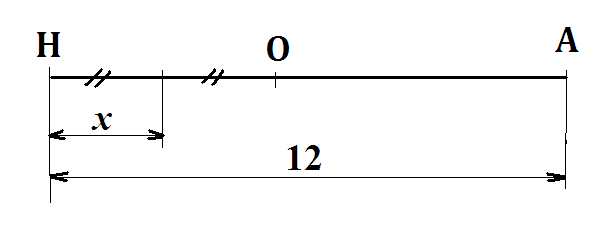 19°)
Les droites (HA) et (BS) sont parallèles
Combien vaut l’angle Â marqué ?
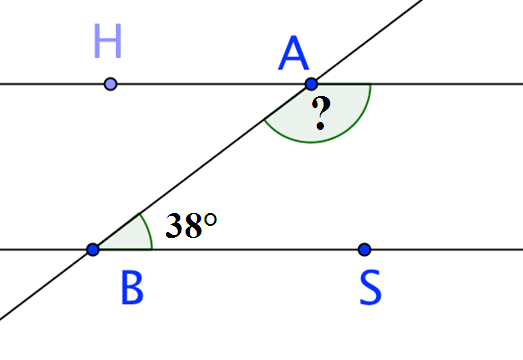 20°)

2013 : 5 =